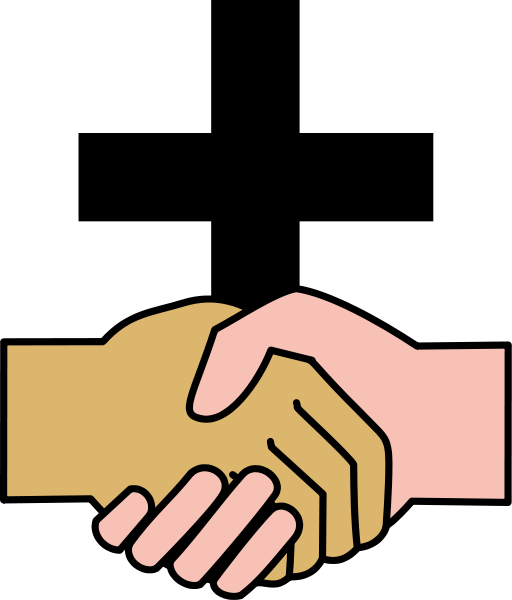 Applying the Covenant
9. Deuteronomy 23:15-25Being blessed
God wants to bless you
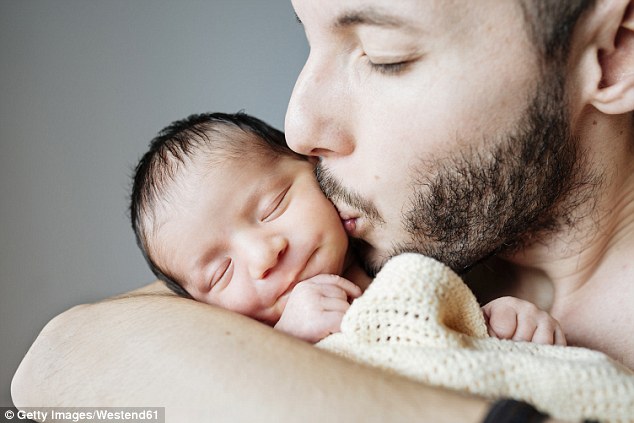 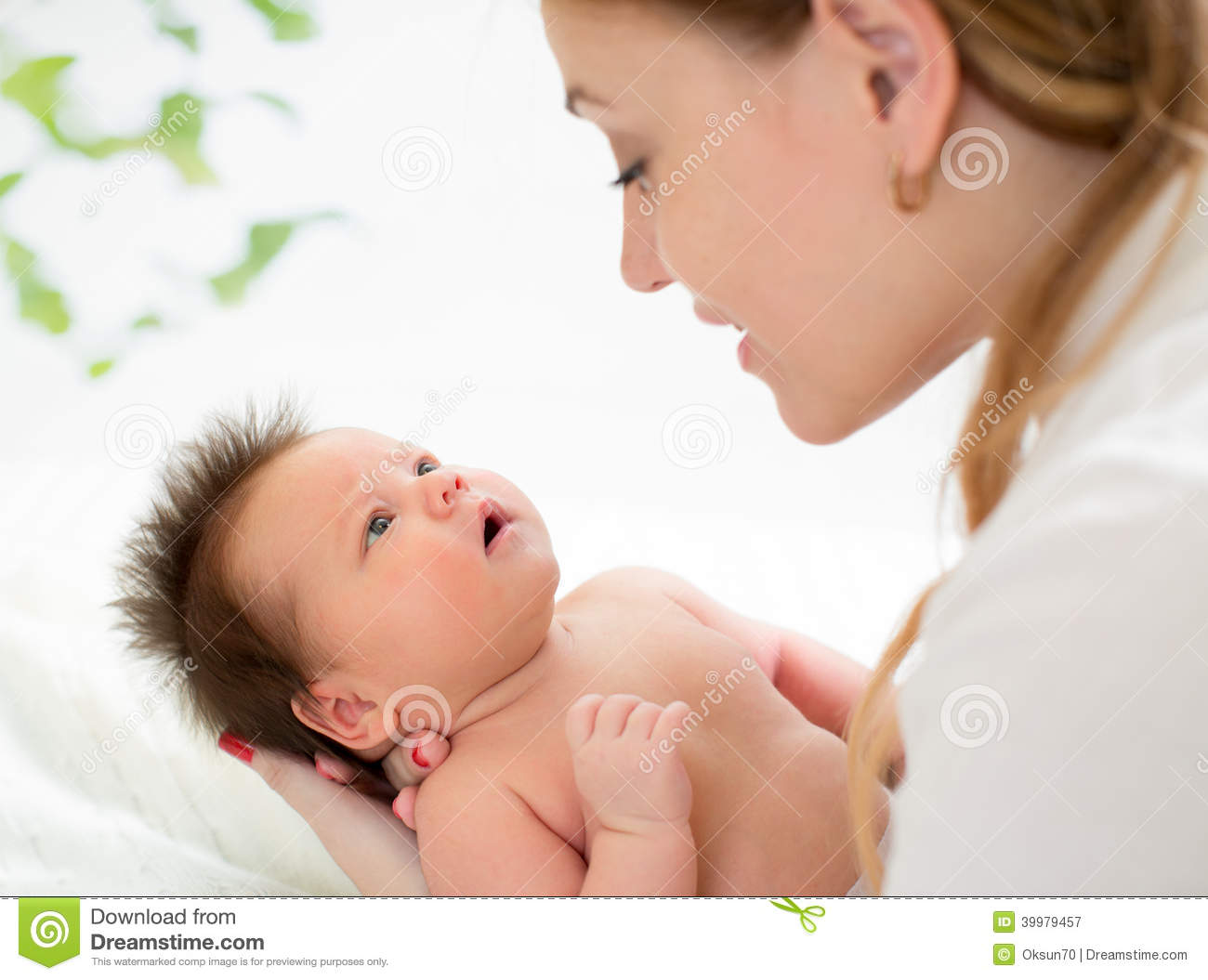 He wants to bless you in everything you attempt
To make you happy or joyful (ashere)
To kneel before you and give you honour and respect (barak)
To give you gifts to honour you
For that to happen there needs to be your cooperation
Your compliance to His will and His ways rather than you kicking against the goads
Your acceptance of who you are in Him
God’s call is on all of your life
God’s Kingdom Values
World Values
You
God’s call is on all of your life
God’s kingdom has God at the centre and Christ on the throne
Each person has their own mix of kingdom and world values
The grace of God transforms us into kingdom people
We’re not trying to drag God into our world, we’re bringing ourselves and our bubble into God’s Kingdom
God’s purpose for sex
The biblical purpose of sex is multifaceted  
Procreation 
Intimacy 
Companionship 
Physical Pleasure 
 To glorify God, create children, express intimacy, provide comfort, and bless the spouse.
Sexual intimacy is designed to reflect the beautiful mystery and intimate union between God and His people 
Don’t try to change it by bringing the fruit of you using it wrongly to God’s table
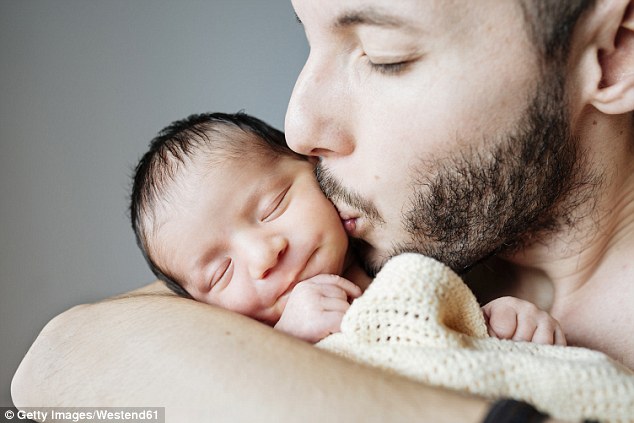